Palkkionkirjaus Taso-ohjelmassa (löytyy Tulospalvelun sivuilta
https://tulospalvelu.finnhandball.net/ )
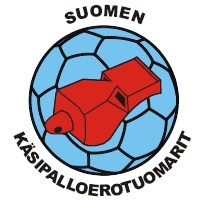 Miten toimin ennen ensimmäistä palkkionkirjausta?
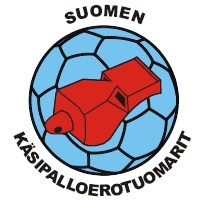 Koeotteluiden jälkeen saat koodit sisäänkirjautumiseen
Täytä ensimmäiseksi perustiedot: Omat tiedot -> perustiedot 
> Osoite, puh.nro, tilinumero ja muuta salasanasi
-> Tallenna
Miten toimin ennen ensimmäistä palkkionkirjausta?
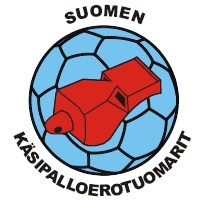 Verokortin toimitus:
Sähköpostitse: erotuomarit.kasipallo@rantalainen.fi
tai postitse:
Rantalainen Oy Helsinki 
Erotuomarit – KÄSIPALLOTikkurilan toimisto- ja liikekeskusRatatie 1101300 Vantaa
Miten toimin ennen ensimmäistä palkkionkirjausta?
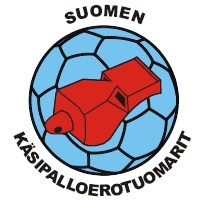 Muista kertoa Roger Sjölundille 
mahdolliset jääviytesi (=mitä joukkueita et voi viheltää):
Olet jäävi:
Sarjasta, jossa itse pelaat tai valmennat
Peleistä, joissa joku perheestäsi pelaa
Oman seurasi joukkueista A-junioreista ylöspäin
Kirjautuminen tuomarin sivuille
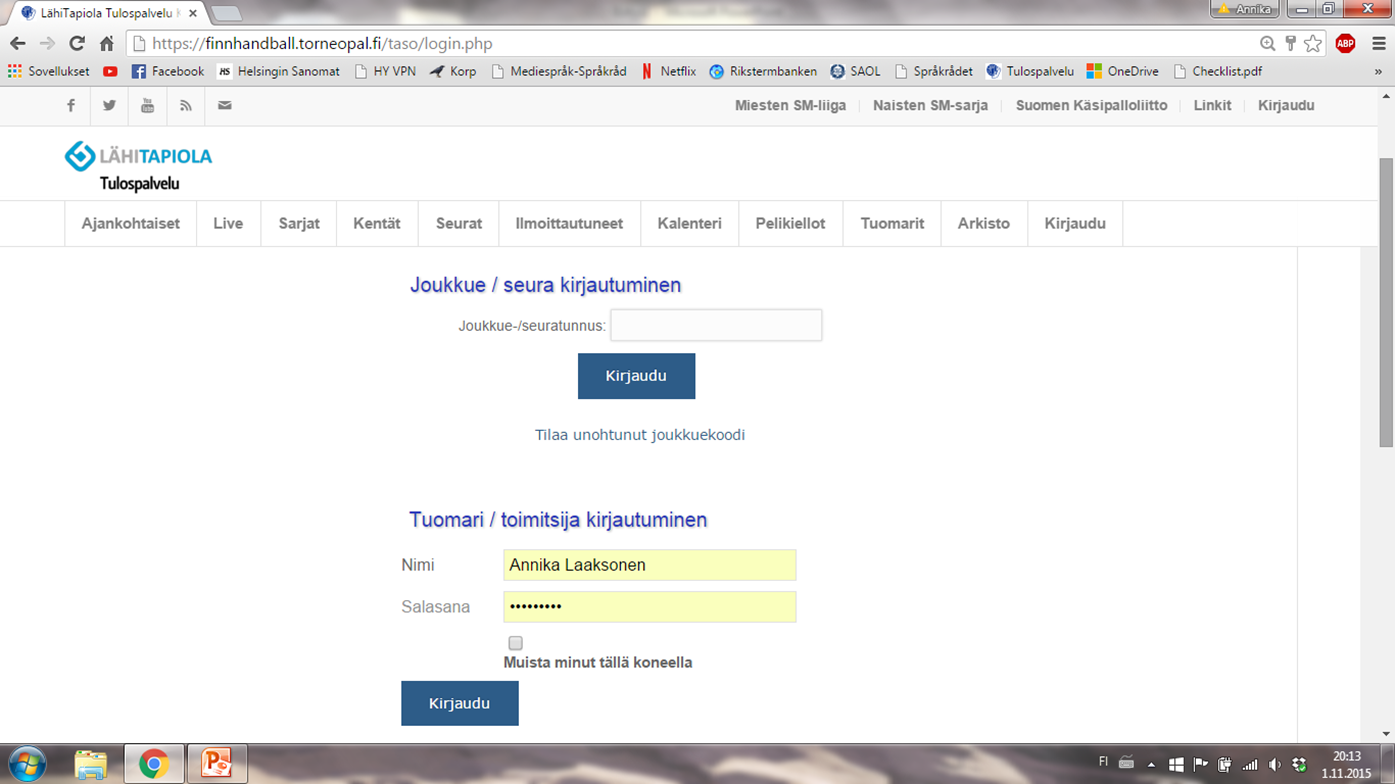 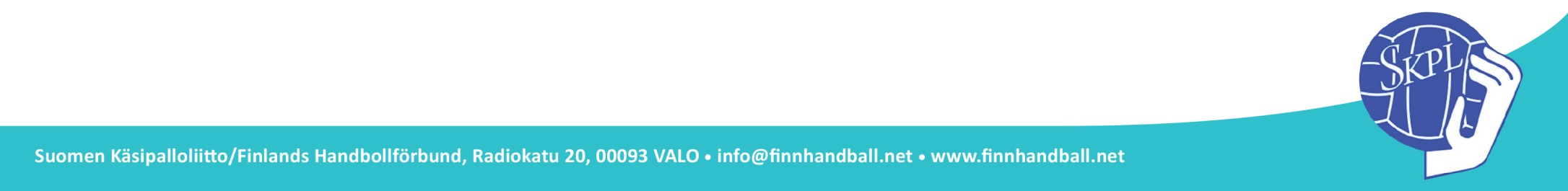 Omien otteluiden seuranta
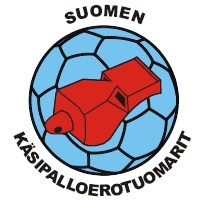 Muista käydä tarkastamassa ottelulistaasi useasti. Mielellään päivittäin!
Huom. Myy-painike ei toimi. Jos sinulle tulee este päivälle, jolloin sinulle on asetettu ottelu, ota yhteyttä Roger Sjölundiin.
Omien otteluiden seuranta
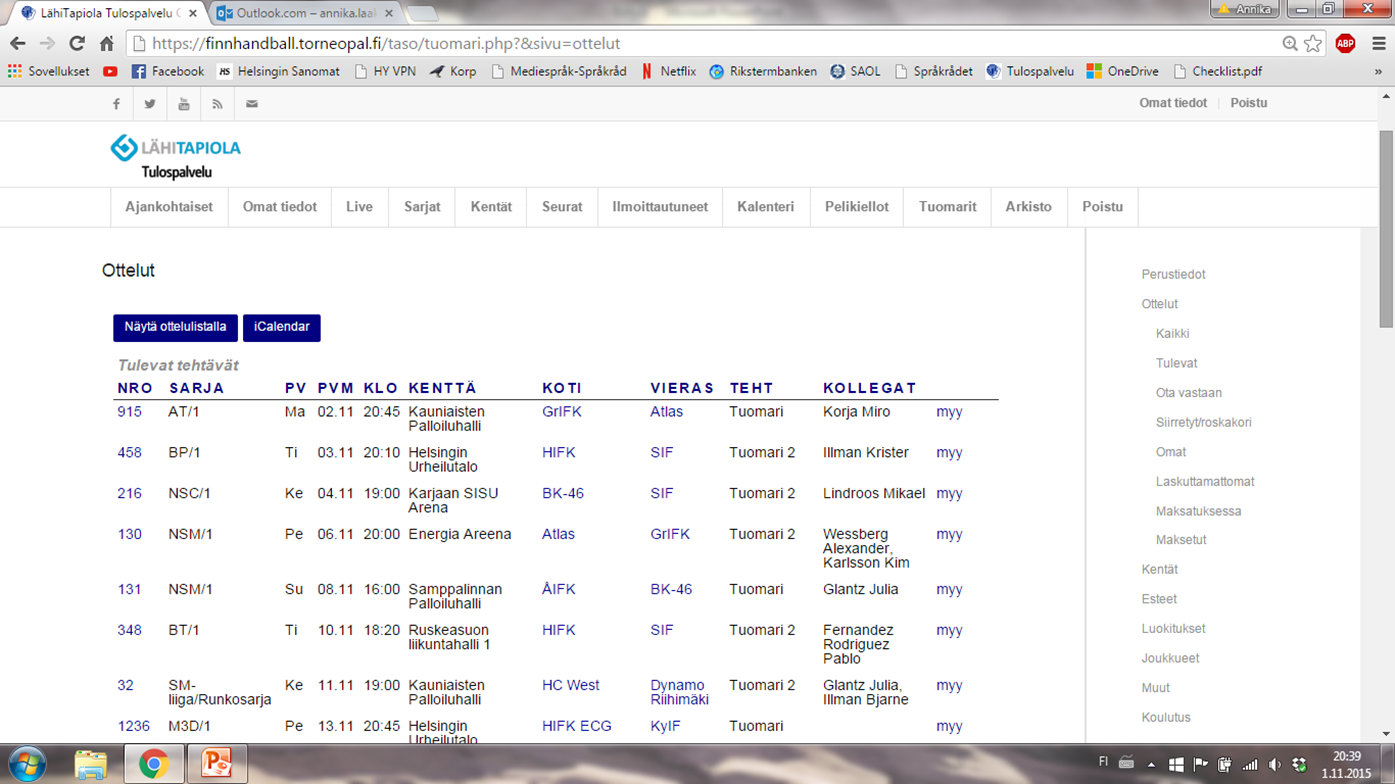 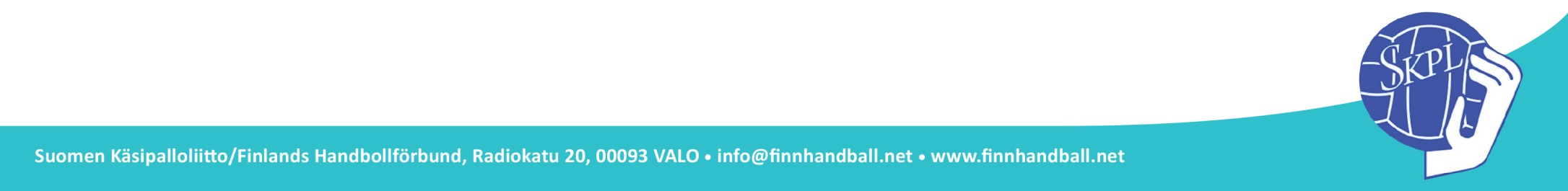 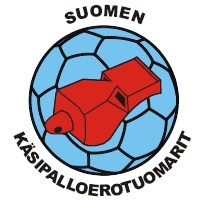 Esteet
Merkitse este päiville/tunneille, jolloin et voi tuomita.
Muista merkitä kaikki esteet, joita sinulla on!
Vaikka sinulla olisi vakioeste (esim. treenit joka maanantai) merkkaa itsesi esteelliseksi jokaisen esteen ajaksi. Roger Sjölund ei voi muistaa kaikkien vakioesteitä.
Esteet
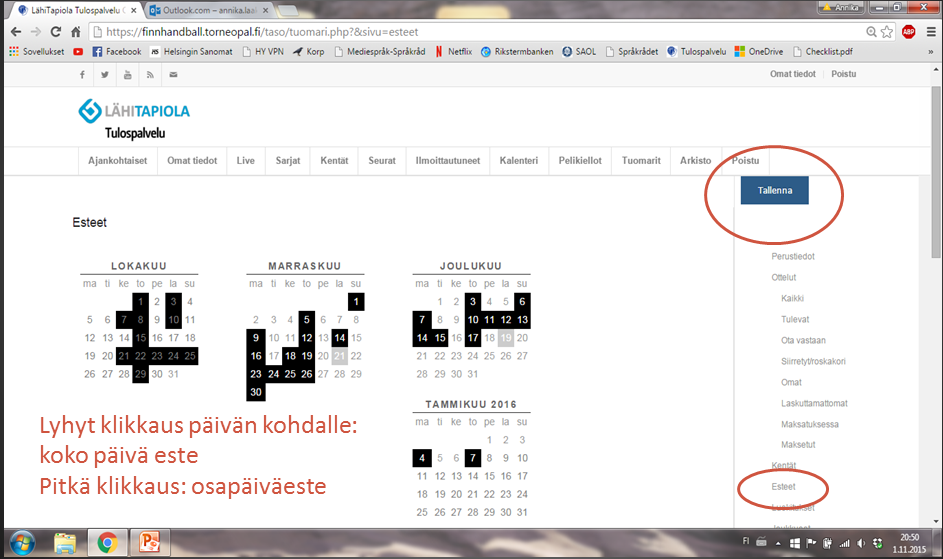 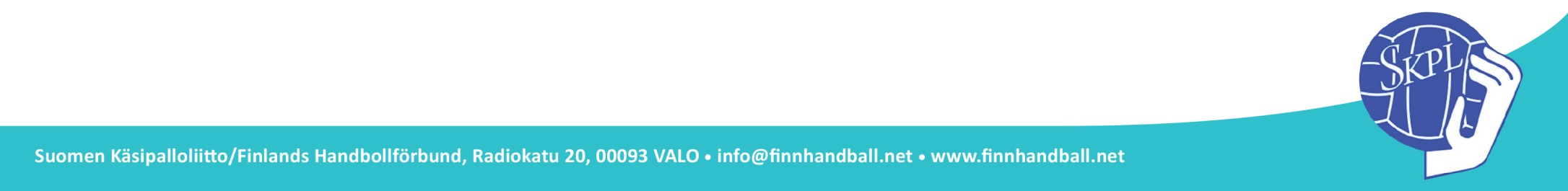 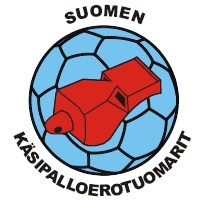 Palkkion kirjaus
Voit kirjata palkkiosi TASO-ohjelmassa ottelusi jälkeen. Käy kirjaamassa peli mahdollisimman nopeasti pelisi jälkeen. Korkeintaan kaksi viikkoa matsin jälkeen tulee ottelu olla kuitattuna.
Palkkion kirjaus
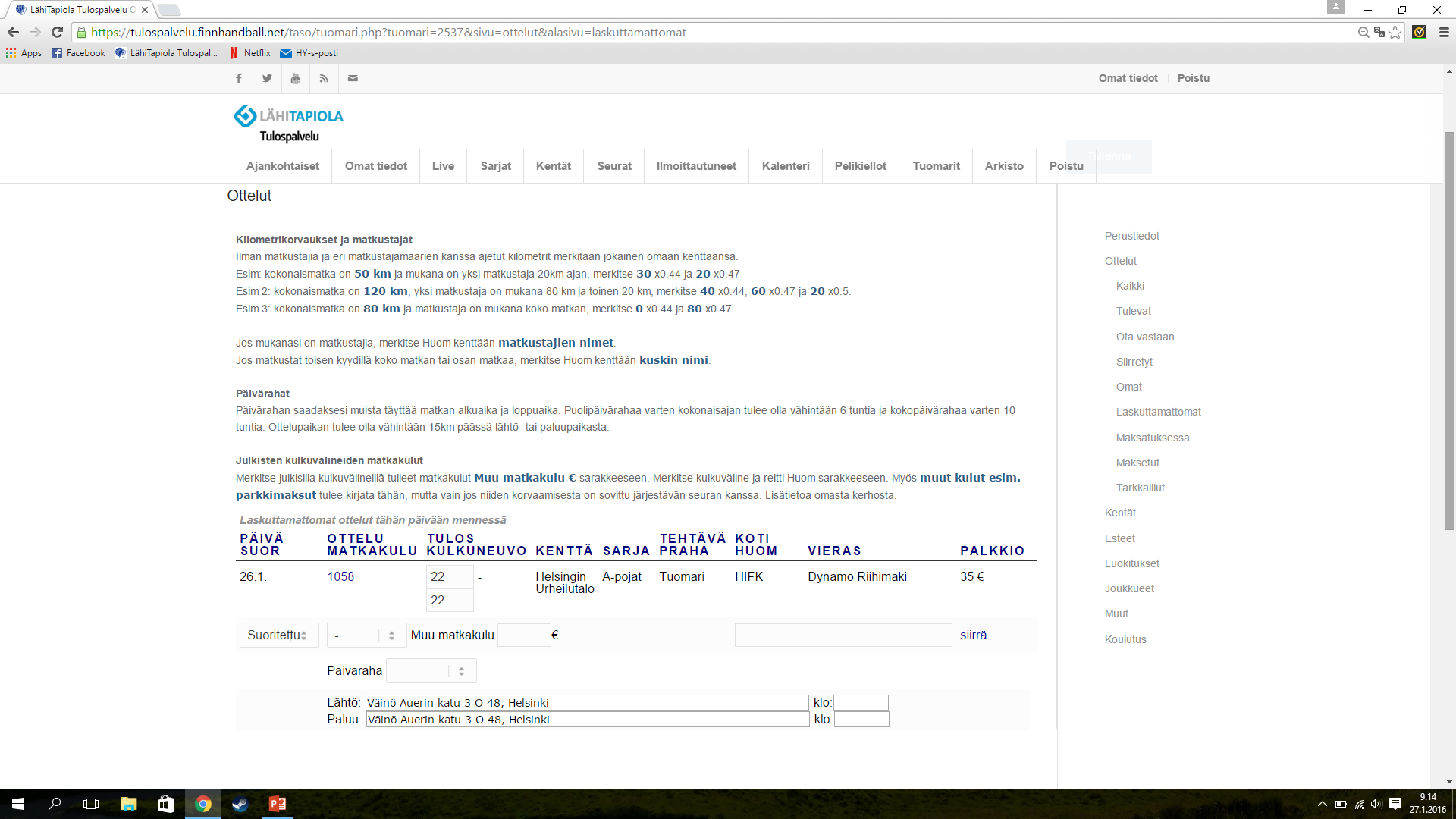 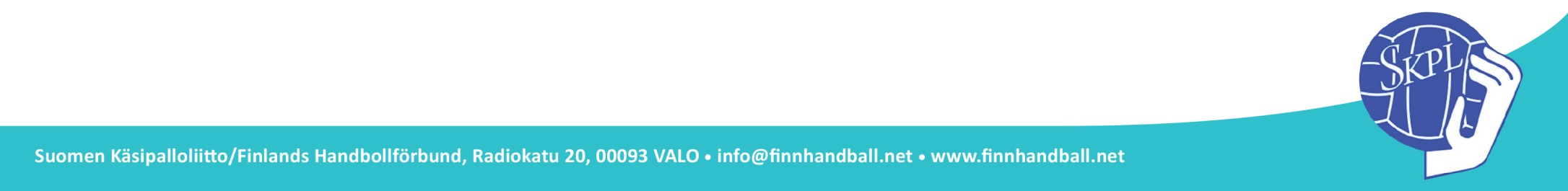 Palkkion kirjaus
Olet oikeutettu päivärahaan/osapäivärahaan:

Ottelupäivä kestää yli 10 tuntia (päiväraha) tai yli 6 tuntia (osapäiväraha). Matka-aikaan lasketaan ottelun jälkeinen matkat, tarkkailupalaveri, peseytymiseen ja ruokailuun käytetty aika, korkeintaan kuitenkin 1,5 h
Ottelupaikan (tai jonkun niistä) on oltava eri paikkakunnalla ja 15 km:n päässä kodistasi ja työpaikastasi
Palkkion kirjaus
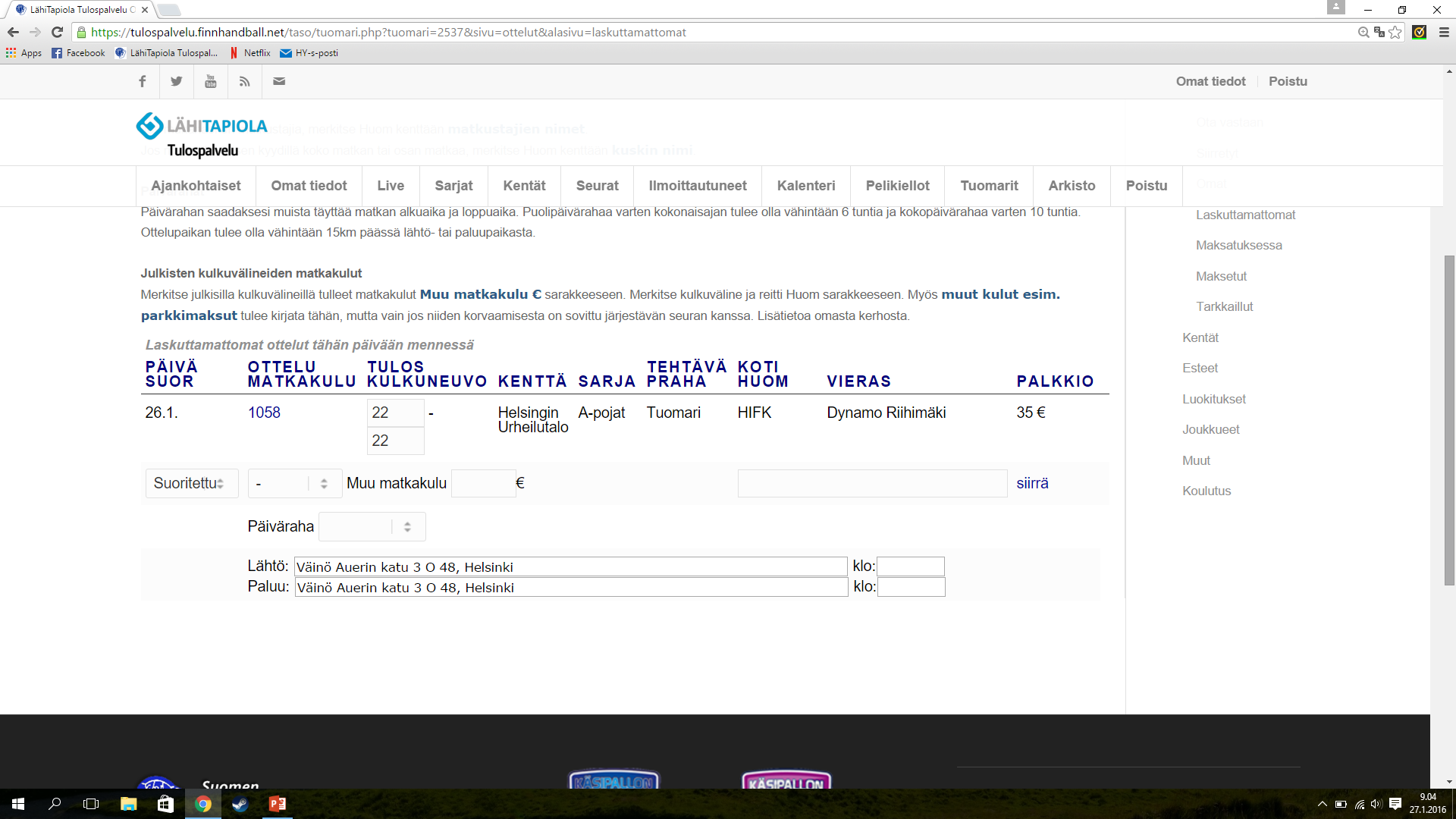 Päiväraha/
osapäiväraha
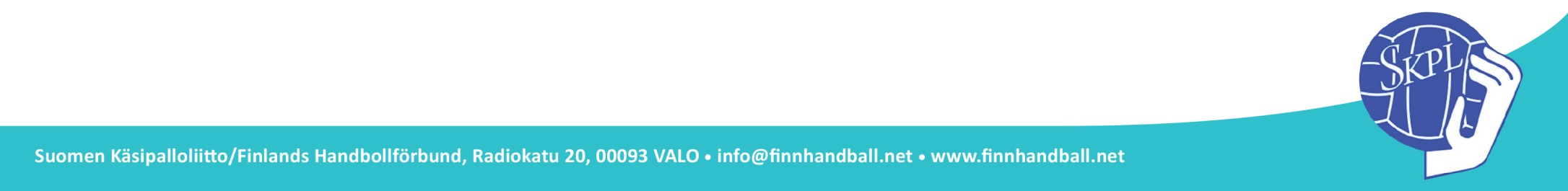 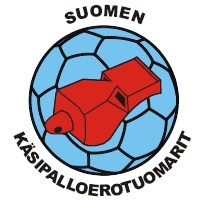 Palkkion kirjaus
Matkakulut:
Molempien tuomareiden on matkustettava samalla autolla ottelupaikalle, jos voivat.
Tuomari on oikeutettu matkakorvaukseen silloin, kun kodin ja ottelupaikan välinen etäisyys on yli 5 km ja/tai auton käyttö on huonojen liikenneyhteyksien vuoksi muutoin perusteltua.
Palkkion kirjaus: matkakulut
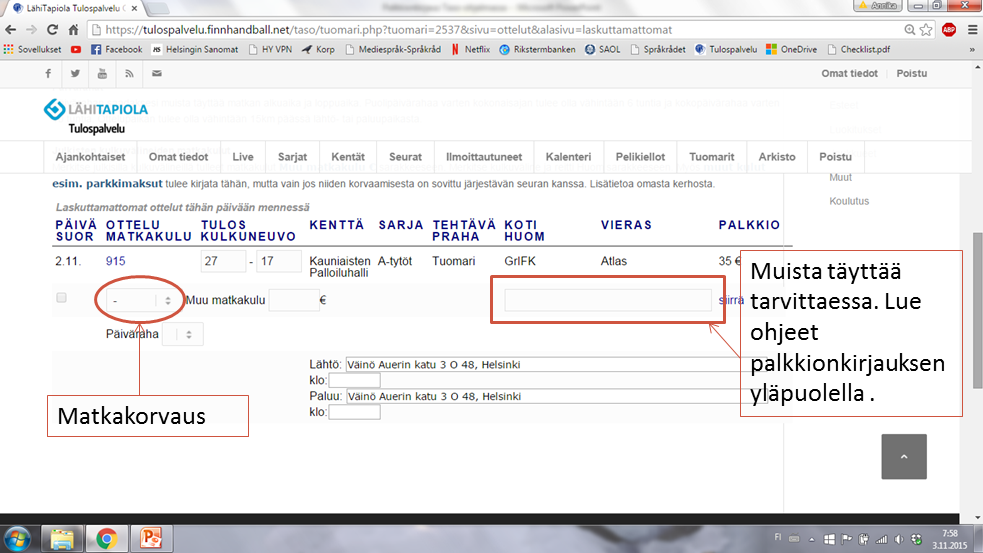 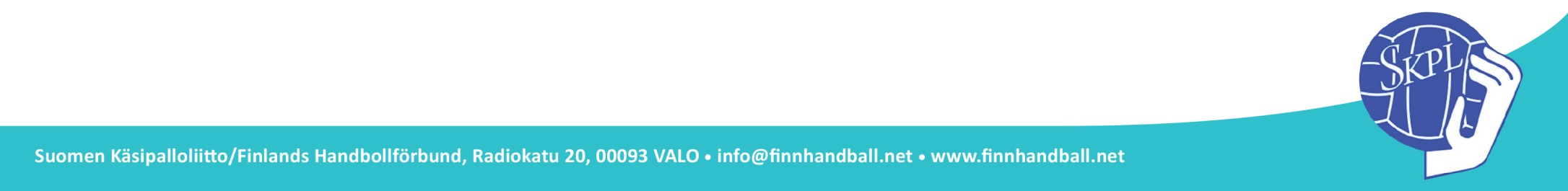 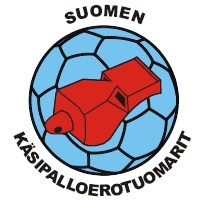 Palkkion kirjaus
HUOM! Lue tarkasti ohjeet 
TASO:ssa matkakuluja laskuttaessasi. 

Myös silloin, kun olet matkustanut jonkun kyydillä otteluun, tulee sinun merkitä rasti tuomariparisi nimen kohdalle.
Huom! Tällainen teksti ei vaadi toimenpiteitä. Taso suljetaan palkan maksun ajaksi kahdesti kuussa ja on poissa käytöstä noin viikon ajan. Pääset kirjaamaan palkkiosi normaalisti taas palkan maksun jälkeen.
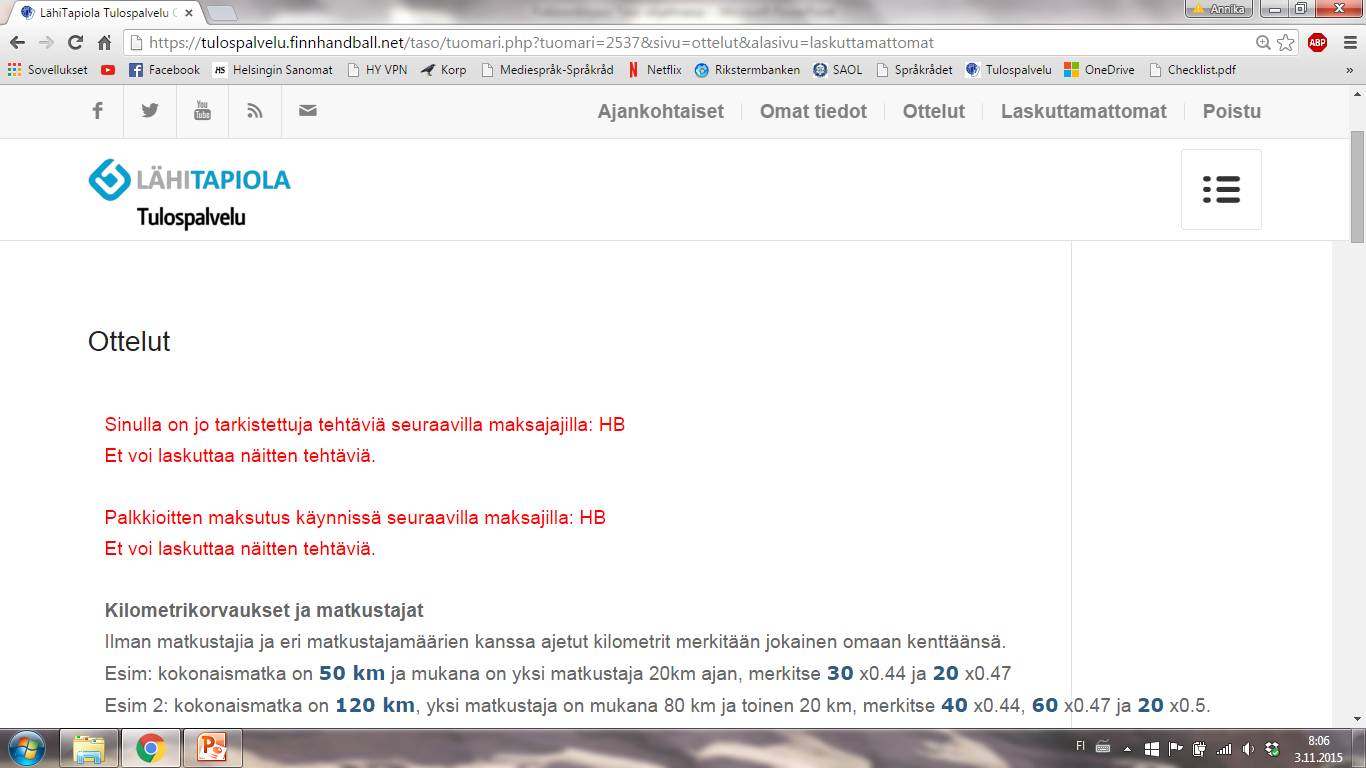 Palkkion kirjaus
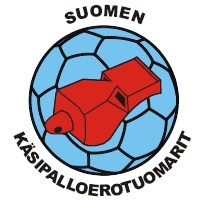 Katso ajankohtainen palkkasopimus Kerhon sivuilta
https://finnhandball.net/suomen-kasipalloerotuomarit/
Ottelun tuloksen rekisteröiminen
Ottelun jälkeen tulee toisen tuomareista rekisteröidä ottelun tulos Tulospalveluun.

Mikäli käytössä on sähköinen pöytäkirja, täytyy tuomareiden hyväksyä pöytäkirja ja päättää ottelu.
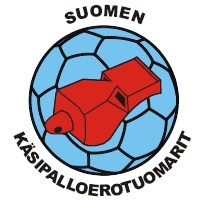 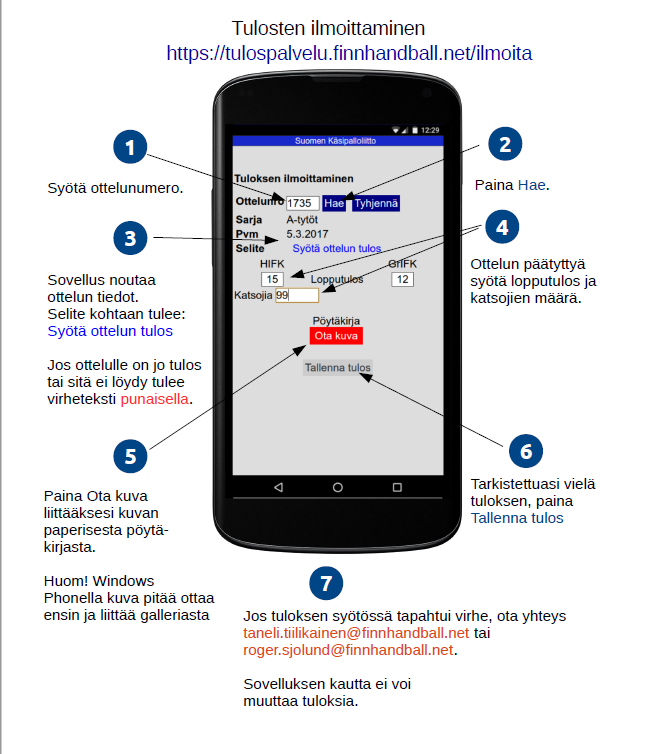 Kenen puoleen kääntyä?
Otteluasettelut, ottelutapahtumahäiriöt yms.
ROGER SJÖLUND ROGER.SJOLUND@FINNHANDBALL.NET  040 9526824

Palkkioiden maksatus
Terhi tuoma TERHI.TUOMA@FINNHANDBALL.NET  044 5505591

Erotuomarikerho
Pj: Miro korja miro.korja@gmail.com 
Koulutus: annika laaksonen annika.laaksonen@hotmail.fi